Amt für Lebensmittelsicherheit und Veterinärwesen (LSVW)Die neue PTWI Wegleitung:Plan der TrinkWasserInfrastrukturen—
Pérolles II, UNIFR, 6. Oktober 2014
Plan der Trinkwasserinfrastrukturen—
Übersicht
Hauptkomponenten der Wegleitung
Erwartete Resultate
Wie koordinieren zwischen Gemeinden, Verbände, Privatverteiler?
Fragerunde
Komponenten der Wegleitung
1. Ist-Zustand
4. Resultate
Fachbericht mit Kostenangaben
Übersichtsplan (1:5’000)
Funktionsschema
Massnahmentabelle
Finanzierungstabelle
Konzept zur Versorgung in Notlagen (VTN)
organisatorisch, rechtlich
technisch, normativ
finanz-technisch
2. Bilanzen
Wasserbedarf
Wasserbilanzen
3. Soll-Zustand
zukünftige Organisation
technisches Konzept
zukünftige Finanzierung
Wie mit dem PTWI beginnen ? (§2.3)—
Vorhandene Grundlagen zusammenstellen
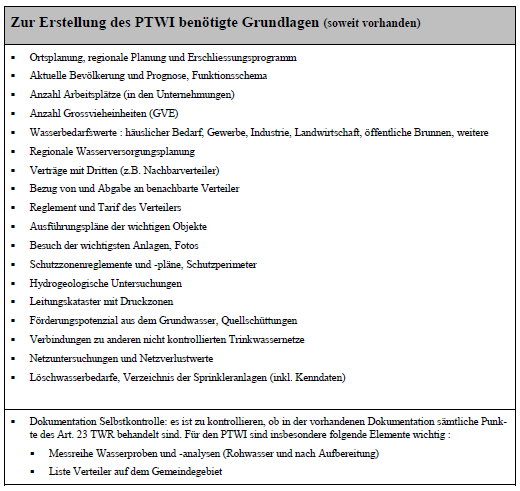 Zusammenstellen, und klären:

Was existiert, was nicht vorhanden ist
Was geschätzt werden muss

Kann vor Offertstellung für das PTWI gemacht werden.
Ist-Zustand (A.1)—
Organisation und Rechtliches
Landeigentum (Fassungen, S-Zonen, andere wichtige Anlagen)
Reglemente, Verträge, Statuten: Verpflichtungen, Fristen, usw.
Regionale Aspekte: was planen die Nachbarn?
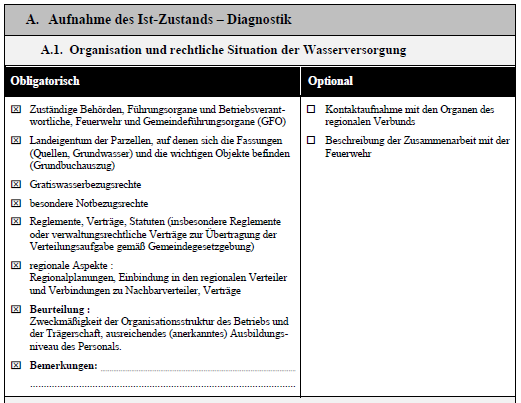 Ist-Zustand (A.1)—
Rechtliche Unsicherheit: Beispiel
Welche Funktion hat die Leitung: Erschliessung gemäss RPBG ?
Ø 125
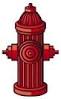 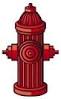 Ø 80
?
[Speaker Notes: est-ce une conduite d’équipement au sens de la LATeC]
Ist-Zustand (A.1)—
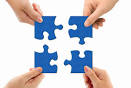 Regionale Aspekte: Sind Synergien möglich ?
Ist-Zustand (A.2)—
Druckzonen
Ausgestaltung der Druckzonen ?
Quel type de source ?
Karstique
Dépôts quaternaires
Quelles influences? 
Agriculture
Quelle réaction aux précipitations?
Fortes variations
Turbidité
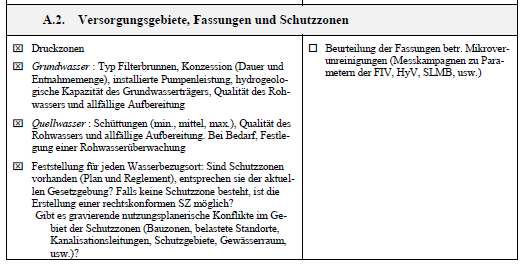 Ist-Zustand (A.2)—
Zur Erinnerung: technische Ziele (SVGW, W3)
Fliessdruck 1.0 bar
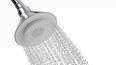 MAXIMUM
Ruhedruck
10-12 bar
MINIMUM
Ruhedruck
2.5 bar (min)
Ist-Zustand (A.2)—
Qualität der gefassten Ressourcen (Rohwasser)
Quellentyp ?
Karstquelle, Lockergestein, molassig
Welche Einflüsse? 
Landwirtschaft, Strassen, andere
Reaktion auf Niederschlag ?
Starke Schüttungsschwankungen, Trübung
Rohwasserqualität  (bakt.- chem.)?
Gut, bedingt gut, schlecht
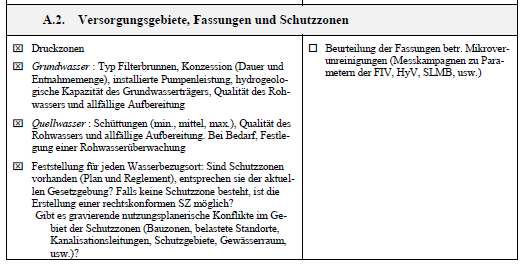 Gefahrenanalyse und Analyseprogramm (→ Selbstkontrolle)
Ist-Zustand (A.2)—
Genehmigte Schutzzonen (S1, S2, S3)
Pflicht für jede Fassung von öffentlichem Interesse (> 5 Liegen-schaften)
Sonderfall: falls vor 1999 genehmigt: 
→ Wirksamkeit der Schutzmassnahmen überprüfen
→ Schwere Nutzungskonflikte?
Mit dem AfU koordinieren

Prioritäre Nutzung öffentlichen und privaten Ressourcen auf Gemeindegebiet (Art. 17 TWG)
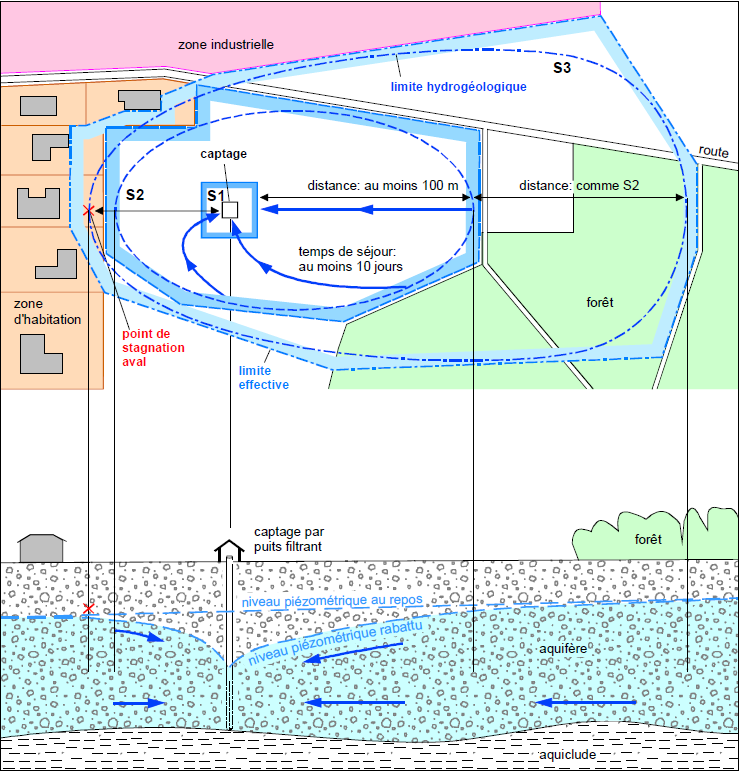 Ist-Zustand (A.2)—
Gefährdungspotential und Eignungsprüfung (Schätzung)
Viele Gefährdungen
Wenig Gefährdungen
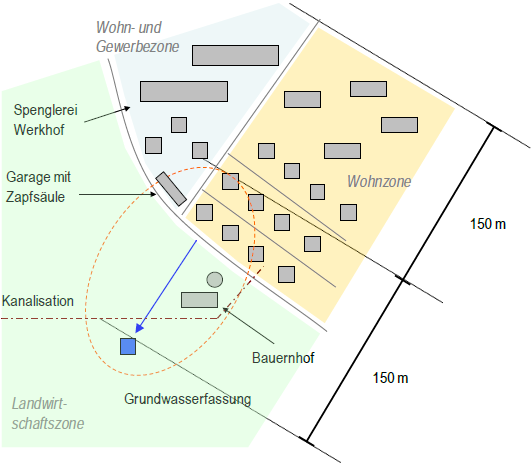 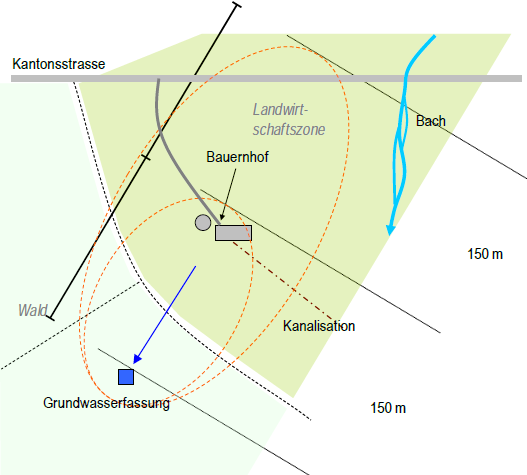 Ordnungsgemässer Schutz mit verhältnismässigen Massnahmen nicht möglich
Ordnungsgemässer Schutz mit verhältnismässigen Massnahmen möglich
Ist-Zustand (A.3)—
Technische Infrastrukturen
Für jede Fassung und Anlage:

Beschreibung der technischen Charakteristiken und Kenndaten

Beurteilung des Zustands

► anhand Stand der Technik

► siehe auch Inspektionsberichte
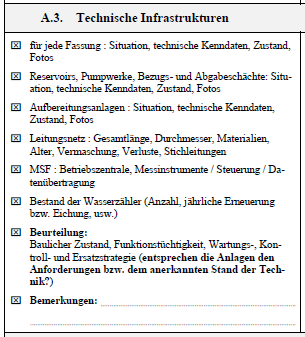 Ist-Zustand (A.4)—
Löschschutz
Bestandesaufnahme der Brandrisiken
vs.
Bestandesaufnahme der Brandschutz-massnahmen, innerhalb und ausserhalb der Bauzonen
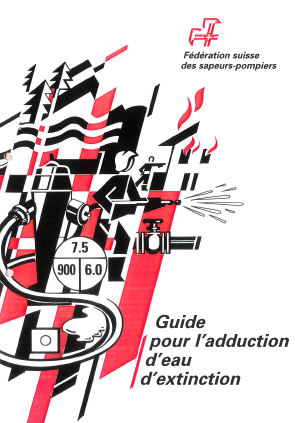 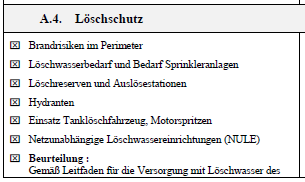 Beurteilung gemäss Leitfaden des SFV
Ist-Zustand (A.4)—
Löschschutz: technische Objektive
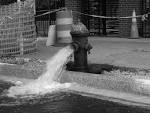 Minimum 3.0 bar Fliessdruck à 1’200 l/min
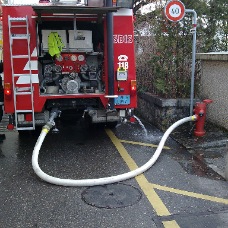 Bei < 3.0 bar à 1’200 l/min
→ Spezialfall Niederdruckanlagen, Einsatz von TLF
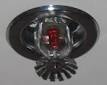 Minimum 3.5 bar à xx l/min für Sprinkler
→ abhängig vom Risiko
Beispiel: Industrierisiko H1 : 2’000 l/min + 1’000 l/min FW = 3’000 l/min
Ist-Zustand (A.5)—
Aktuelle Finanzen
Neu: TWG beinhaltet Werterhalt für alle nicht verschuldeten Anlagen
«Reserven»-bildung, Spezialfinanzierung

Wiederbeschaffungswert der aktuellen Anlagen

Heutige Kosten (inkl. Werterhalt) vs. heutige Gebühren
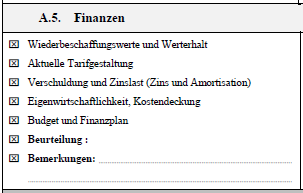 Beurteilung der aktuellen Kostendeckung
Legende
in rot : TWG
in violet: Vorschlag LSVW
(Exkurs-1)—
Gebührenstruktur
Anschlussgebühr und Vorzugslast (einmalig)
Bemessungskriterien : GFZ / BMZ / ÜZ		
Kostendeckung : aktueller Wiederbeschaffungswert

Jährliche Grundgebühr (unabhängig vom Wasserverbrauch)
Bemessungskriterien : A) GFZ / BMZ / ÜZ     B) m³/h     C) LU (BW)
Kostendeckung : Amortisation und/dann zukünftiger Werterhalt

Betriebsgebühr (jährlich)
Bemessungskriterium : m³
Kostendeckung : vom Jahreswasserbezug abhängige Kosten
(Exkurs-2)—
Muster-Reglement und Gebührenberechnungstool
Erhältlich ab Mitte Oktober 2014
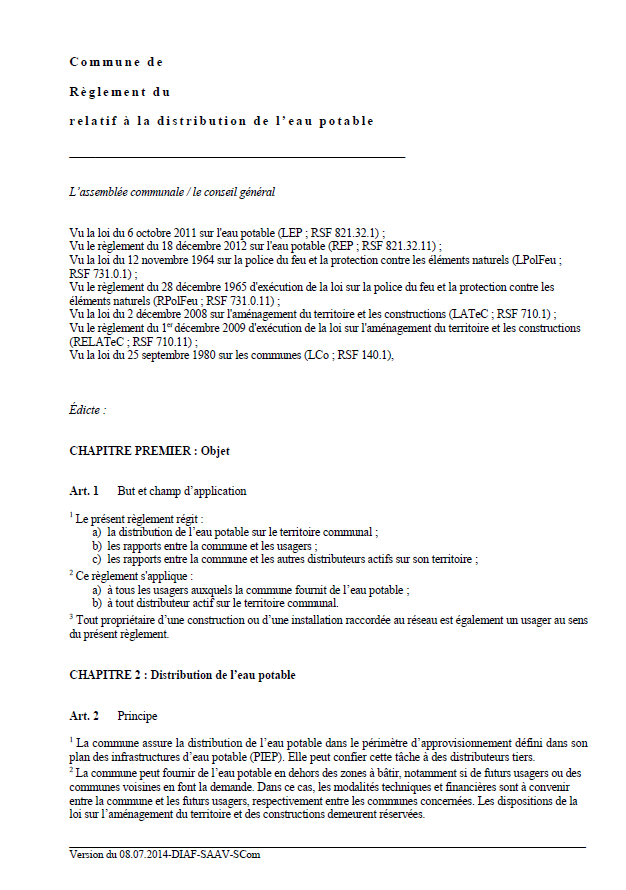 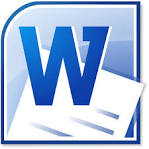 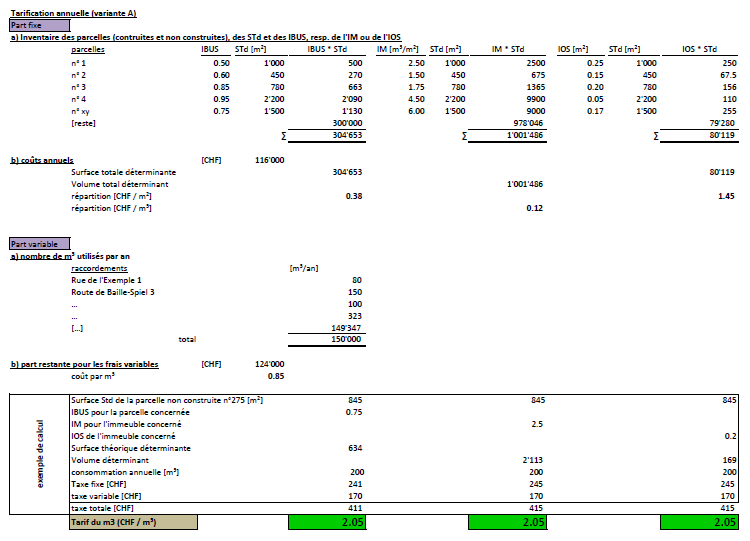 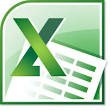 Bedarf (B.1)—
Wasserbedarf [m³/Tag]
Basiert auf Messwerten (verkaufte m³)
andernfalls, Schätzwerte [l/E., Tag]: 250/400 [ländlich] & 300/500 [städtlich]
Grosverbraucher = >5’000 m³/a
GVE = 60 l/Stück, Tag
Unterscheiden zwischen Verlusten und nicht entgeltete Bezüge
Planungsziel (z.B. +15%)
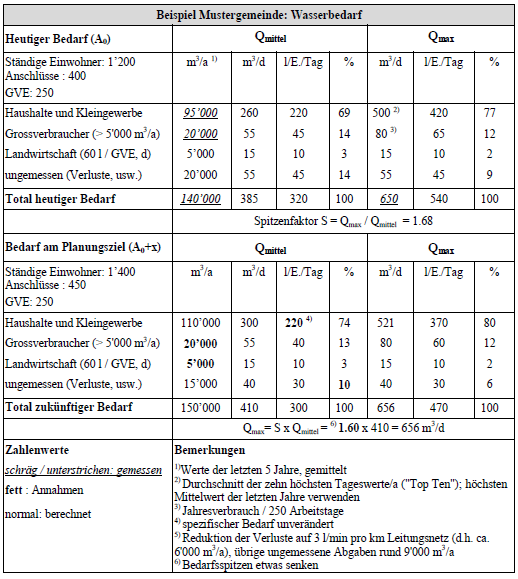 Wasserbilanz (B.2)—
Lastfall Nr. 1 :
«Maximalfall»
Lastfall Nr. 2 :
«Versorgungssicherheit»
Fassung A
(Ausfall)
Fassung A
Reserve
Maximaler Bedarf
Zusatz
Defizit
Mittlerer Bedarf
Quelle B
Quelle B
Quelle C
Quelle C
Minimale
Schüttung
Mittlere
Schüttung
Speicherbilanz (B.2)—
Dimensionierung eines Reservoirs
90 % * TB mittel
25 % * TB max.
Brauchreserve
Störreserve
50 % * TB mittel
Ƒ(Risiken, Sachwerten, Gefährdungen)
Löschreserve
Nota: Bei Verbleibzeiten >2-3 Tagen, Dimensionierung kleiner
Soll-Zustand (C.1)—
Konzept der zukünftigen Infrastrukturen
Soll-Zustand (C.2)—
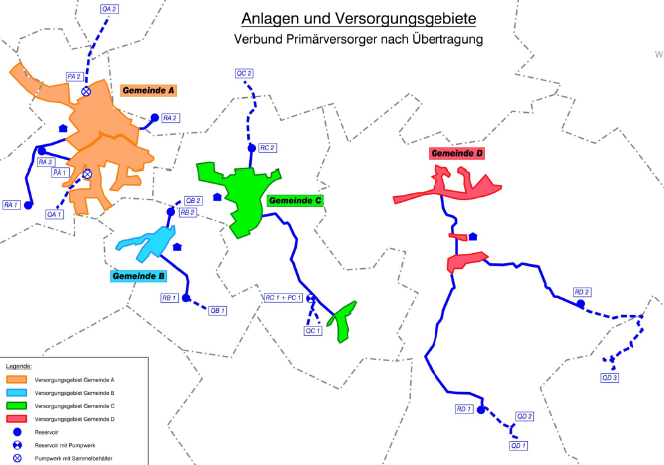 4 Gemeindeverteiler (Detail), 1 Grossist
Organisationsbeispiele
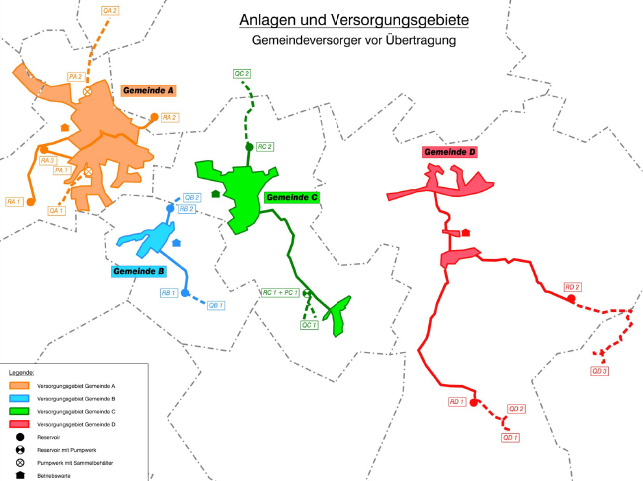 4 Gemeindeverteiler
5 Tarife
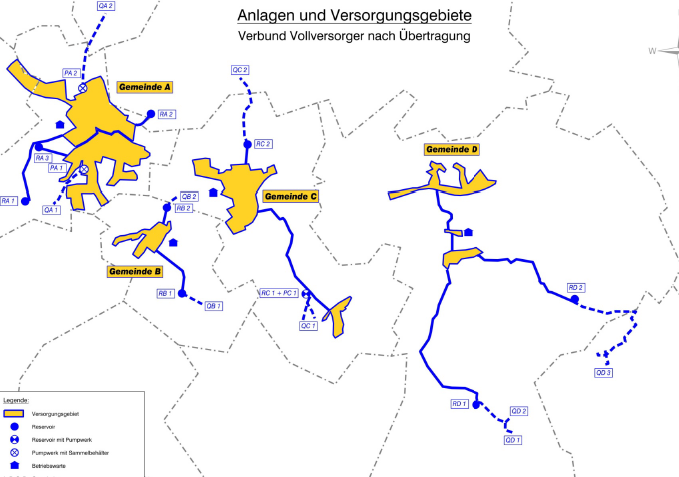 1 Vollversorger
4 Tarife
Kostenneutrale Übertragung der Anlagen, Berücksichtigung des verbleibenden technischen Sachwertes
1 Tarif
Soll-Zustand (C.3)—
Investitionsprogramm und Finanzen
Technische & finanzielle Abschreibungsdauer

Leitungen = 80 Jahre
Reservoirs = 66 Jahre
Fassungen, PW, usw. = 50 Jahre
Innenausstattung = 25 Jahre
MSF [hardware] = 20 Jahre
MSF [software] = 10 Jahre
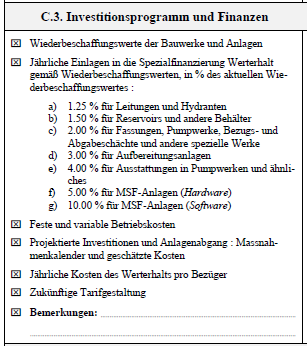 Soll-Zustand (C.3)—
Jährlicher Werterhalt: wie hoch?
Nutzungsdauer
… zu 50 %
… zu 100 %
Finanzierungsdefizit
Spezialfinanzierung
Wiederbeschaffungswert
Amortisation und/dann Spezialfinanzierung
Schulden
Versorgung in Notlagen (C.4)—
Versorgungskonzept für Notlagen gemäss VTN: Risikoanalyse
Die «normale» Krise: 
Trockenheit
Leitungsbruch
Netzverschmutzung
Ausfall der Hauptressource
Die «anormale» - kritische:
Erdbeben 5.6, Epizentrum Schwarzsee
Massiver chemischer Unfall
Kriegsfall
Heute noch unbekannte Gefahren
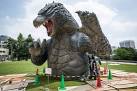 Godzilla grundwasserus
Erwartete Resultate (D)—
Massnahmentabelle
Horizont
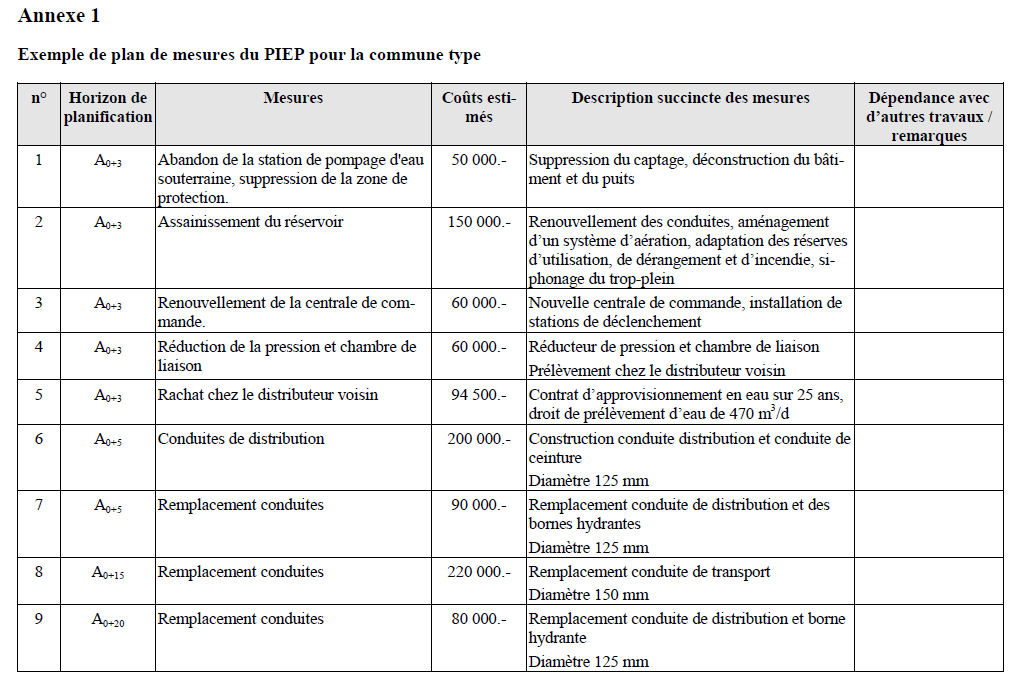 Massnahme
Geschätzte Kosten
(+/-25%)
Synergien 
mit anderen Projekten?
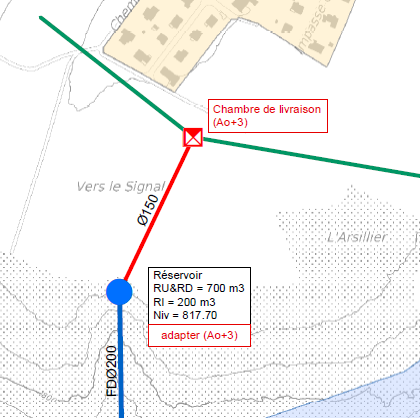 Erwartete Resultate (D)—
Übersichtsplan
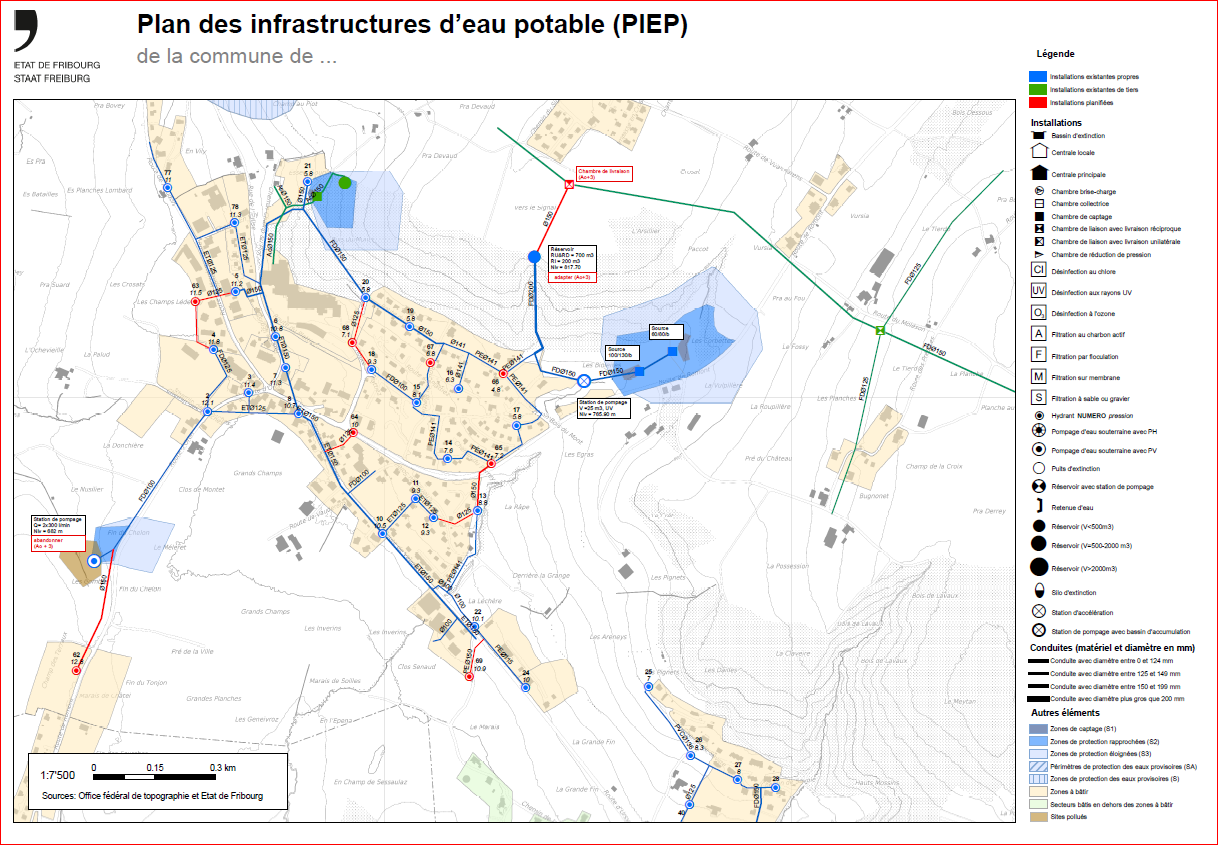 Erwartete Resultate (D)—
Funktionsschema
Erwartete Resultate (D)—
VTN-Versorgungskonzept: Pläne und Inventare
Interventionspläne: 
Erarbeitung der Notmassnahmen
Zuteilung der Verantwortungen und Aufgaben

Bestandesaufnahmen: 
Logistik: bestehende und fehlende logistik zur Umsetzung der Massnahmen.
Koordination—
Teil – PTWI: Teile des PTWI (P, T, S, L, Lö, F, Vtn)
P - T - F
A
Wasserbedarf max. und mittel (m³/Tag - [l/min])
Löschwasserbedarf (m³/Tag - [l/min])
VTN ?
B
P - T - S - Lö - F
E
T - L - Lö - F
C
F
D
P - T - S
L - Lö - F
T - L - Lö - F
T - S - L 
Lö - F-
Parallel zum PTWI…—
GIS AquaFri
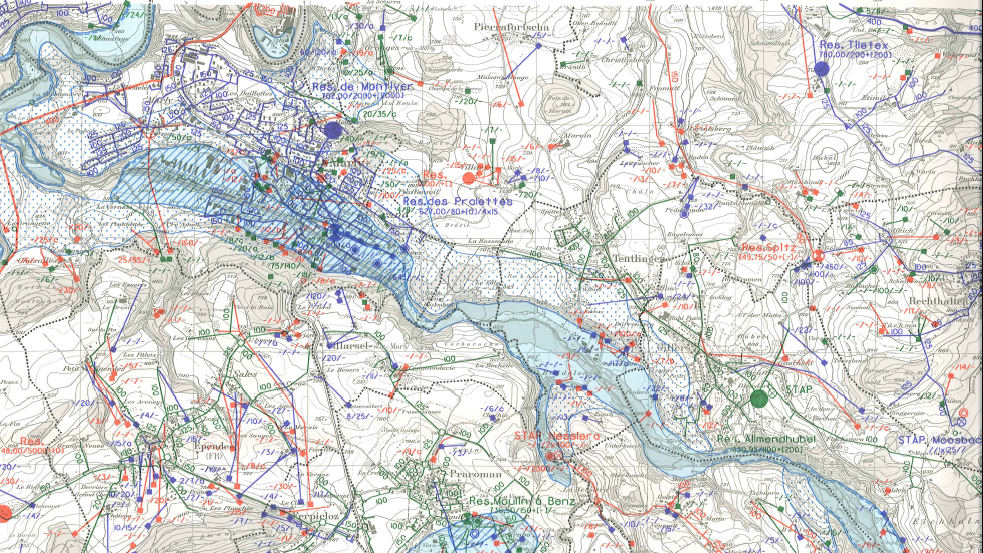 Parallel zum PTWI…—
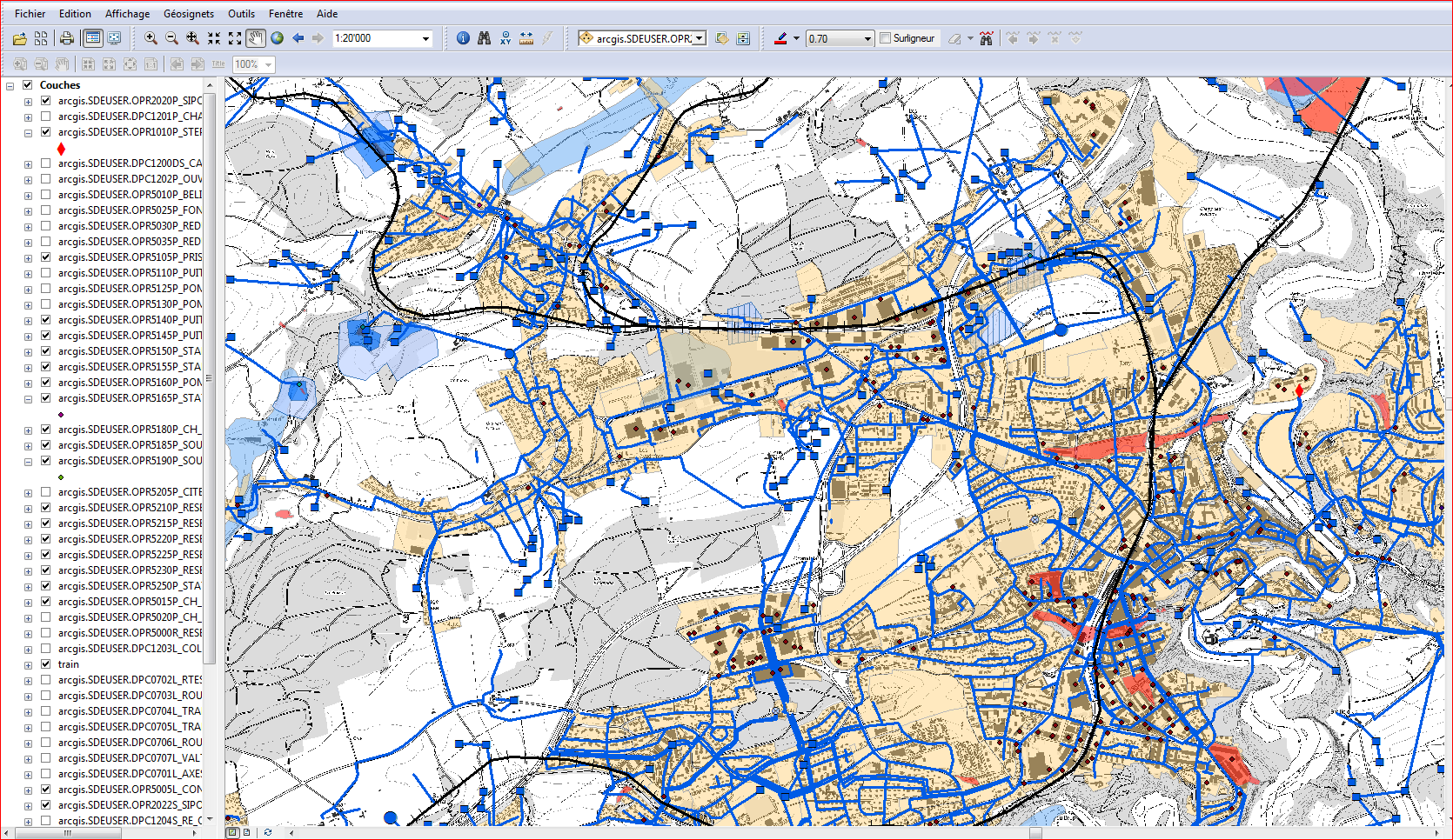 Geographisches Informationssystem (GIS) AquaFri
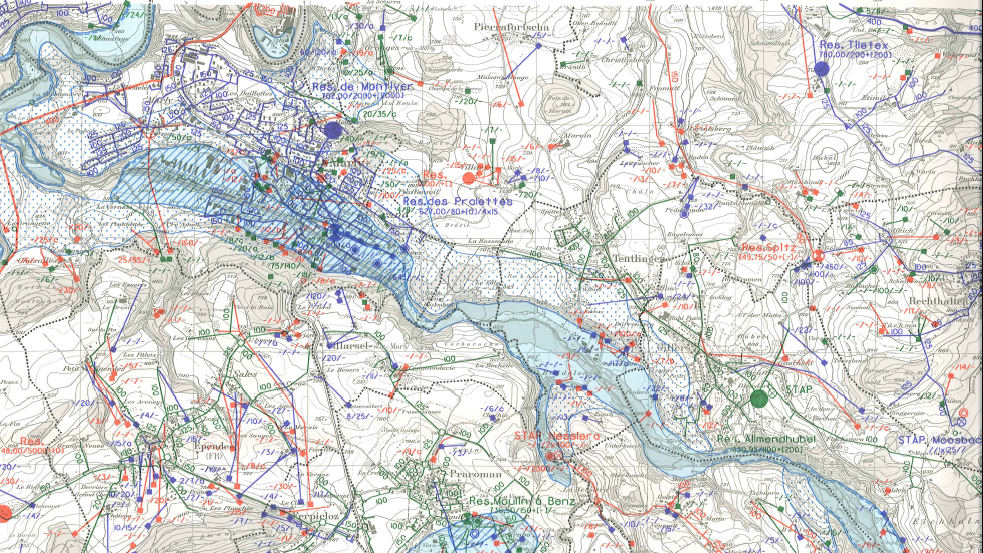 Der «alte Atlas»
Inhalt: WV Atlas + AquaFri-Erweiterungen < normale technische Betrieb der Gemeinde
Wegleitung zu Datentransfermodalitäten (verschiedene mögliche Formate):
Vernehmlassung der Dienstleister (Geometer, Ingenieure): Nov. 2014
Vernehmlassung der Gemeinden: Anfangs 2015
[Speaker Notes: Pour planifier la distribution d’eau potable au niveau cantonal, le canton met en place un SIG des infrastructures d’eau potable. Celle-ci comprendra tout ce que comprenait l’ancien Atlas de l'approvisionnement en eau: sources, puits, conduites, réservoirs, STAP etc.
Tous ces objets géométriques auront des caractéristiques (=attributs) techniques: pour les réservoirs, la hauteur et les volume, pour les conduites les diamètres etc.
Nous allons donc vous demander de nous fournir une copie de vos données pour les intégrer dans une banque de données cantonale.
Il est clair que ces données sont votre propriété. Nous aimerions les rendre accessible à toutes les communes, mais vous consulterons à ce propos et aussi des juristes.
Comme les systèmes utilisés par les distributeurs sont assez différents, nous allons proposer plusieurs formats de transferts, afin de minimiser les efforts d’adaptation des données de deux côtés.]
Take-home message—
- reg. Erneuerung
Stand der Technik
- Vernünftige $
- Rohwasserqualit.
- eff. Schutz
- Aufbereit.
- eff. Selbstkontrolle
- Leistungsfähige Werkzeuge
- Planungszyklus
 (dynamisch)